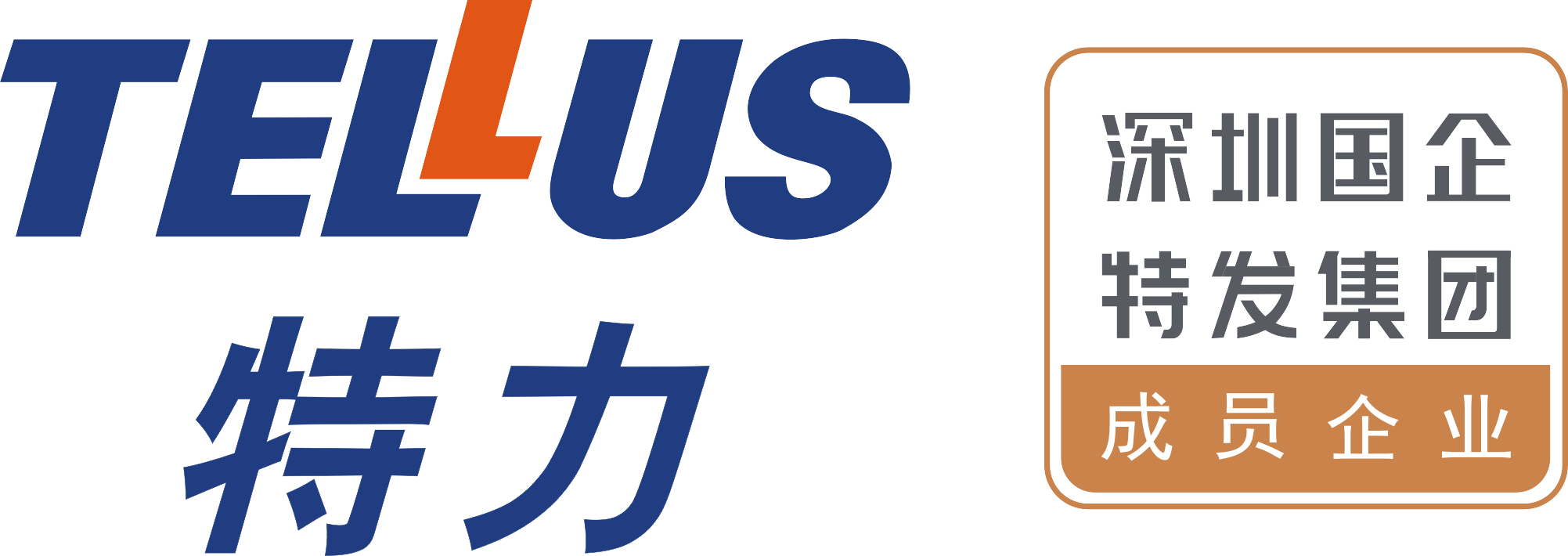 竞聘报告
竞聘人：
竞聘岗位：
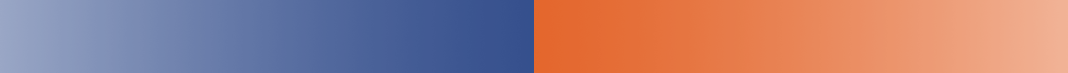 “公、勤、拼、实“奋斗者精神
深圳市特力 (集团）股份有限公司
01 任职经历
02 岗位理解和认识
03 岗位规划
1. 二级标题
1. 二级标题
1. 二级标题
1.1 三级标题
1.1 三级标题
1.1 三级标题
1.2 三级标题
1.2 三级标题
1.2 三级标题
1.3 三级标题
1.3 三级标题
1.3 三级标题
2. 二级标题
2. 二级标题
2. 二级标题
2.1 三级标题
2.1 三级标题
2.1 三级标题
2.2 三级标题
2.2 三级标题
2.2 三级标题
2.3 三级标题
2.3 三级标题
2.3 三级标题
目  录
DIRECTORY
01
任职经历
1. 二级标题
2. 二级标题
1.1 三级标题
2.1 三级标题
1.2 三级标题
2.2 三级标题
1.3 三级标题
2.3 三级标题
1.4 三级标题
2.4 三级标题
一级标题
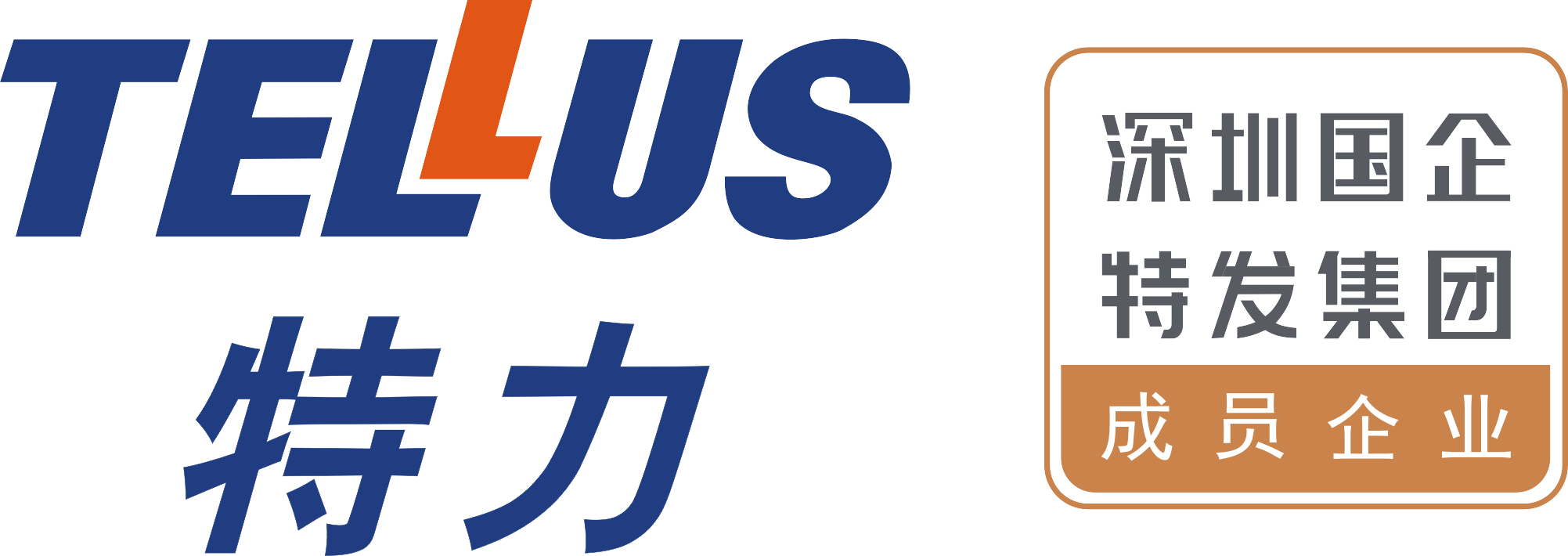 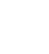 1. 二级标题
责任
共赢
创新
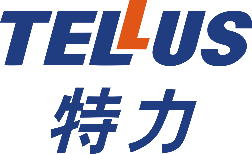 股票代码
000025
谢 谢 观 看 !
THANK YOU